The Use of Non-Financial Measures by Investors
INSIGHTS FROM ACADEMIC RESEARCH


Partha Mohanram
John h. Watson chair in value investing
Area coordinator – accounting
Director – india innovation institute
Rotman school of Management, university of toronto
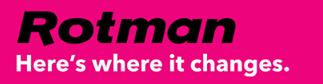 Classifying Non-Financial Measures
There are many ways to classify non-financial measures
What is the purpose of the measure?
Better prediction of financials?
To measure something that may not necessarily have financial implications

Who is providing the measure?
The firm
Financial intermediaries
Investors themselves

In what format?
As a part of existing disclosure
Additional disclosure
Social media (e.g. Twitter)
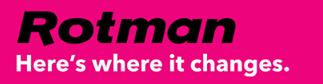 Better Prediction of Financials
Assume that investors fundamentally care about the prediction of future financials (firm fundamentals as well as stock returns)
Prediction of financial measures can be improved by non-financial measures e.g.
Order-book position, Customer satisfaction, Employee satisfaction/ Human capital, I.P. related information – e.g. Patents
A vast literature has shown that these measures are indeed value relevant and investors do pay attention to them (though not perfectly)
Opinions mixed on whether these disclosures should be mandatory or voluntary
Lev argues that accounting no long measures what matters.
Counter argument - disclosure should be voluntary(proprietary costs, reliability). See the AAA FASC report (Accounting Horizons 2002, Maines et. Al)
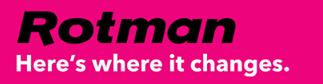 Measures that may not have “immediate” financial implications
Measures that still capture other things that investors care about – corporate citizenship, socially responsible investing
Environmental- sustainability, environmental stewardship, climate change
Social – poverty, income inequality, workers rights and working conditions
Governance – Gender/Racial diversity

Usefulness may depend on context – “shareholder” maximization vs “stakeholder” maximization

An interesting paper is “Is sin always a sin? The interaction effect of social norms and financial incentives on market participants’ behavior” – by Liu, Lu and Veenstra (AOS 2014).
A U of T paper that shows that social norms affect investors and intermediaries
Move away from tobacco and alcohol stocks, towards gaming stocks
Interesting to see how “pot” stocks will be affected post legalization
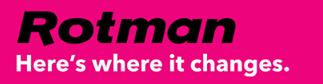 Who provides Non-Financial Information
The firm itself
Potentially as voluntary disclosure as part of annual reports – order backlog
Standalone CSR disclosures 
Need to trade off the benefits against costs
Benefits – less information asymmetry, appeal to socially conscious investors, appear less risky, better prepared to face future eventualities (global warming, future regulations)
Costs – proprietary costs, appearance of “greenwashing”, need to follow through, may not appeal to the purely financially focused investor
Intermediaries
Analysts focusing on Non-financial information – CSR analysts
Investors themselves
The rise of social media – Wisdom of Crowds
Crowdsourced research – Seeking Alpha and Estimize
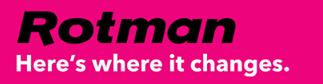 Wisdom of Crowds
Based on my paper - Can Twitter help predict firm-level earnings and stock returns? (TAR 2018)
We look at Tweets by ordinary investors in the time period leading up to earnings announcements
We use lexical analysis to gauge the sentiment of each tweet
We aggregate this at the firm level

Aggregate Twitter Sentiment
Predicts the earnings surprise (value relevance)
Predicts the returns around earnings (incremental value relevance)
Results are stronger for firms in weaker information environment
Works for both “original” Tweets and “disseminating” Tweets

Twitter and Social Media is a valuable source of information to capital markets
Despite concerns about bias and manipulation
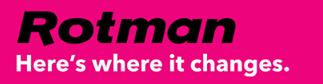 Implication for Value Investors
It is becoming increasing difficult to generate “alpha” as 
Markets become more efficient
More investors are using financial based indicators
It may be important to look at non-financial measures in the search for alpha
Concerns remain
Credibility of information
Utility of information vs. trend chasing
In the long run, a good investment has to be justified in terms of future cash flows – i.e. better cash flows (numerator effect) or less risk (denominator)
It may be interesting to look beyond firm provided disclosures to other avenues – e.g. social media, crowd sourced platforms
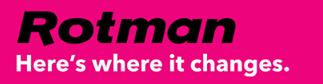